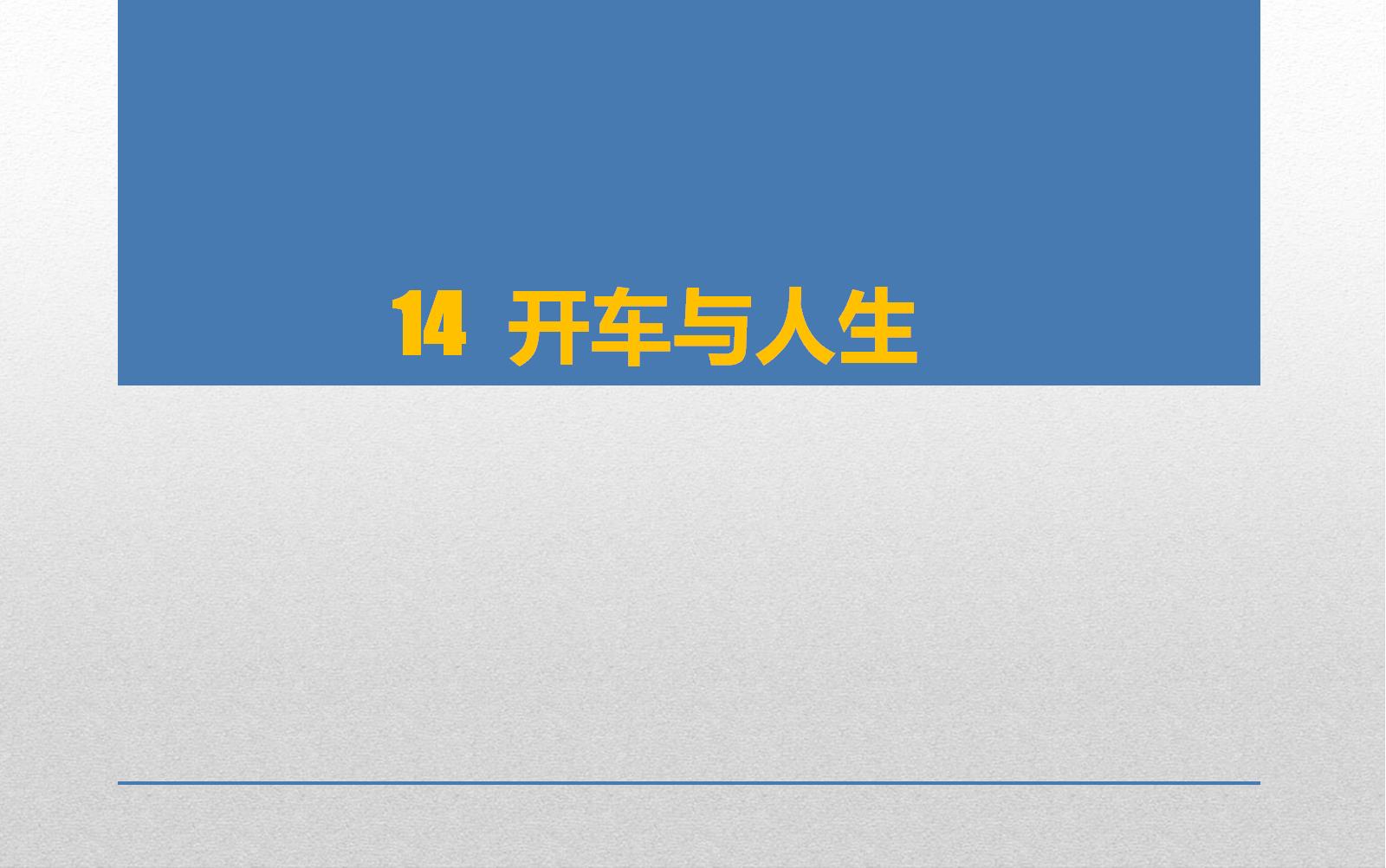 14   开车与人生
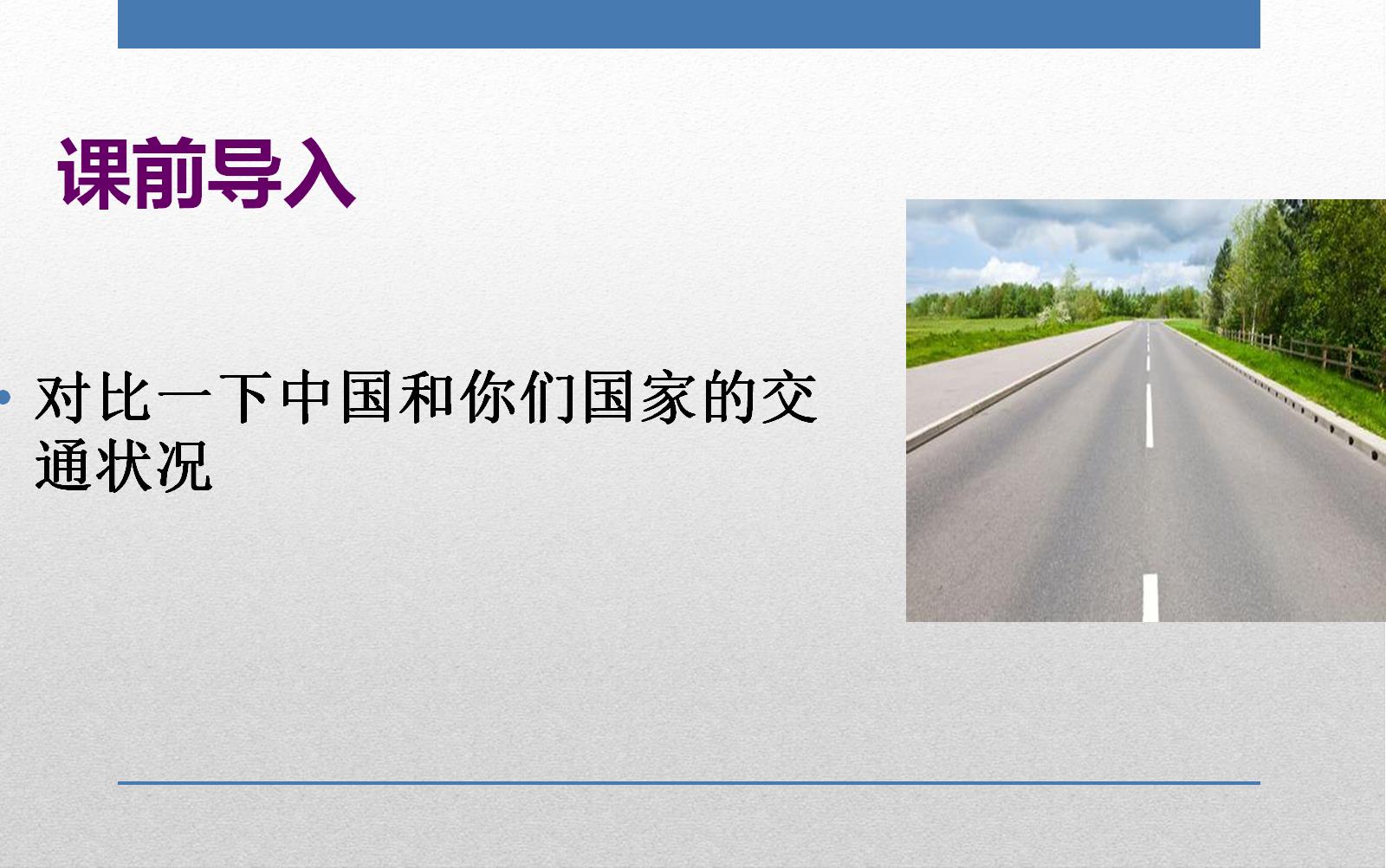 课前导入
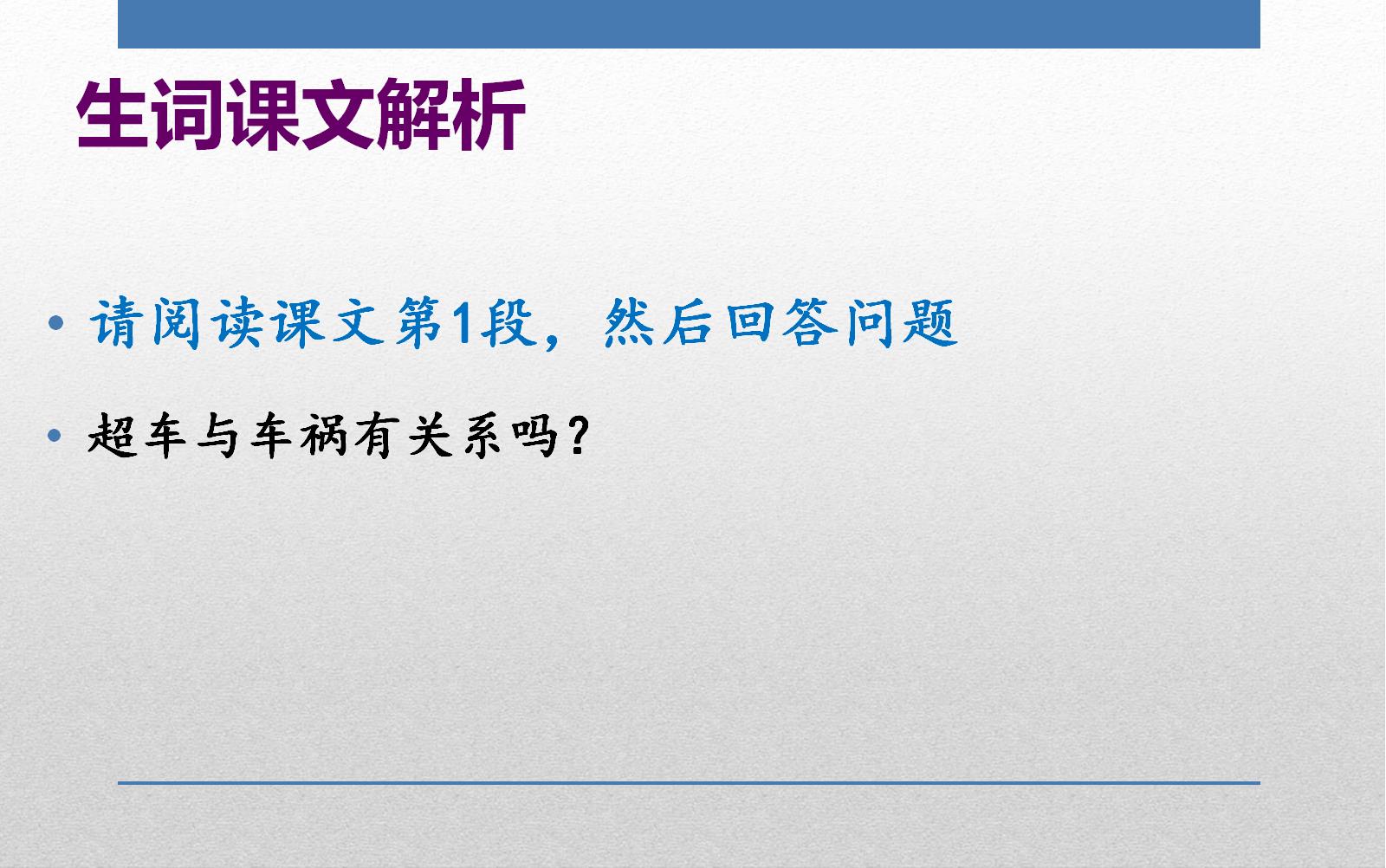 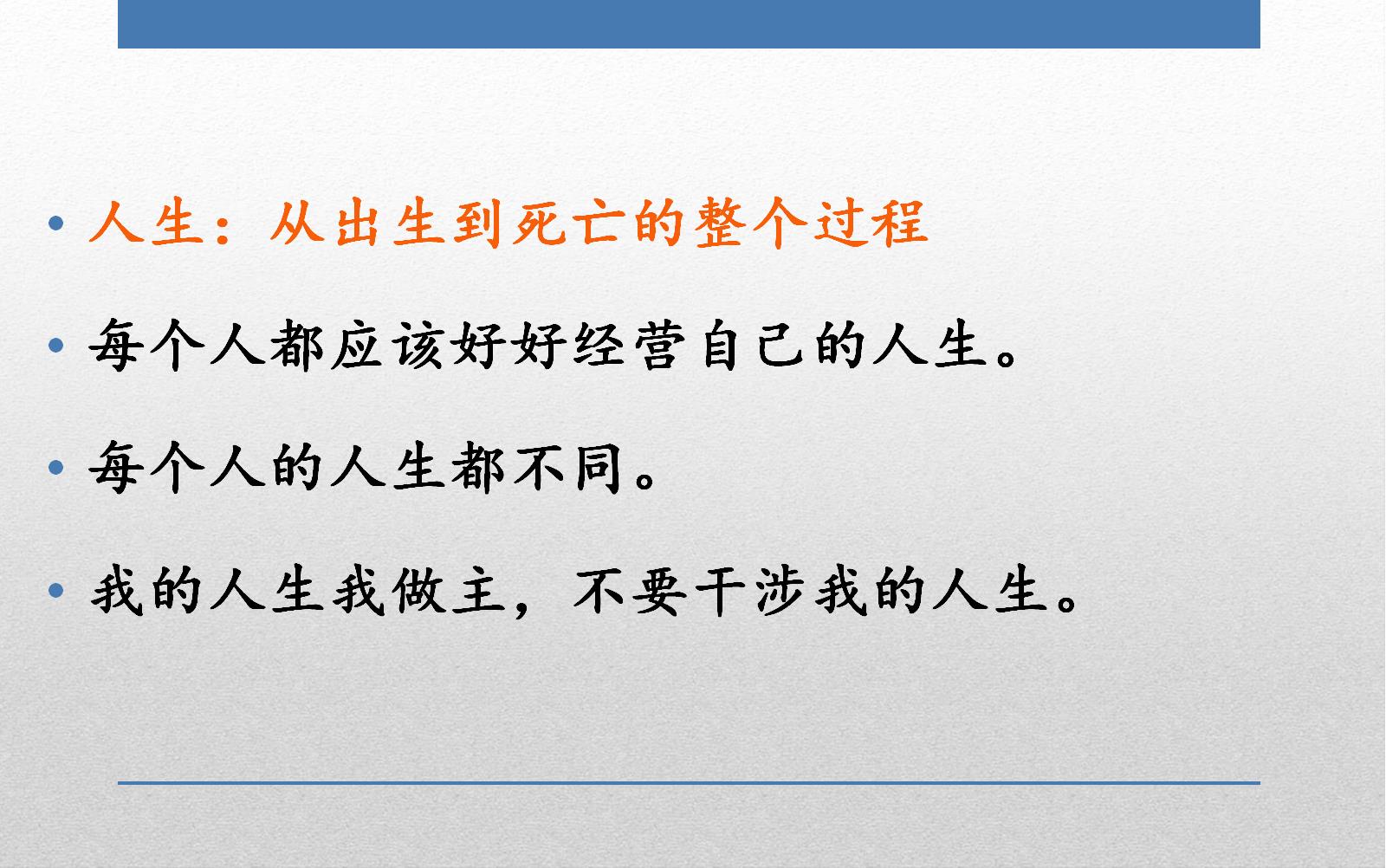 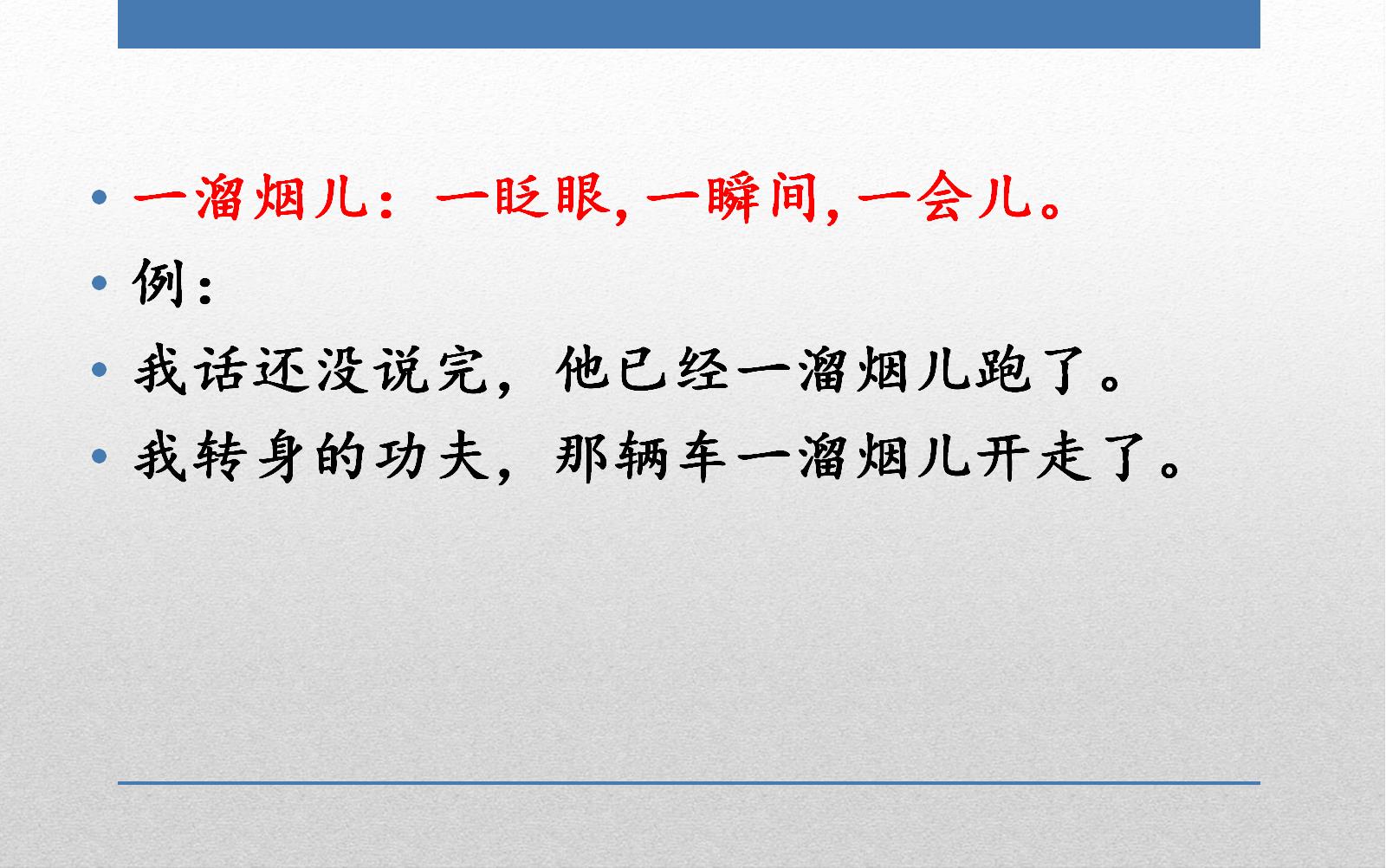 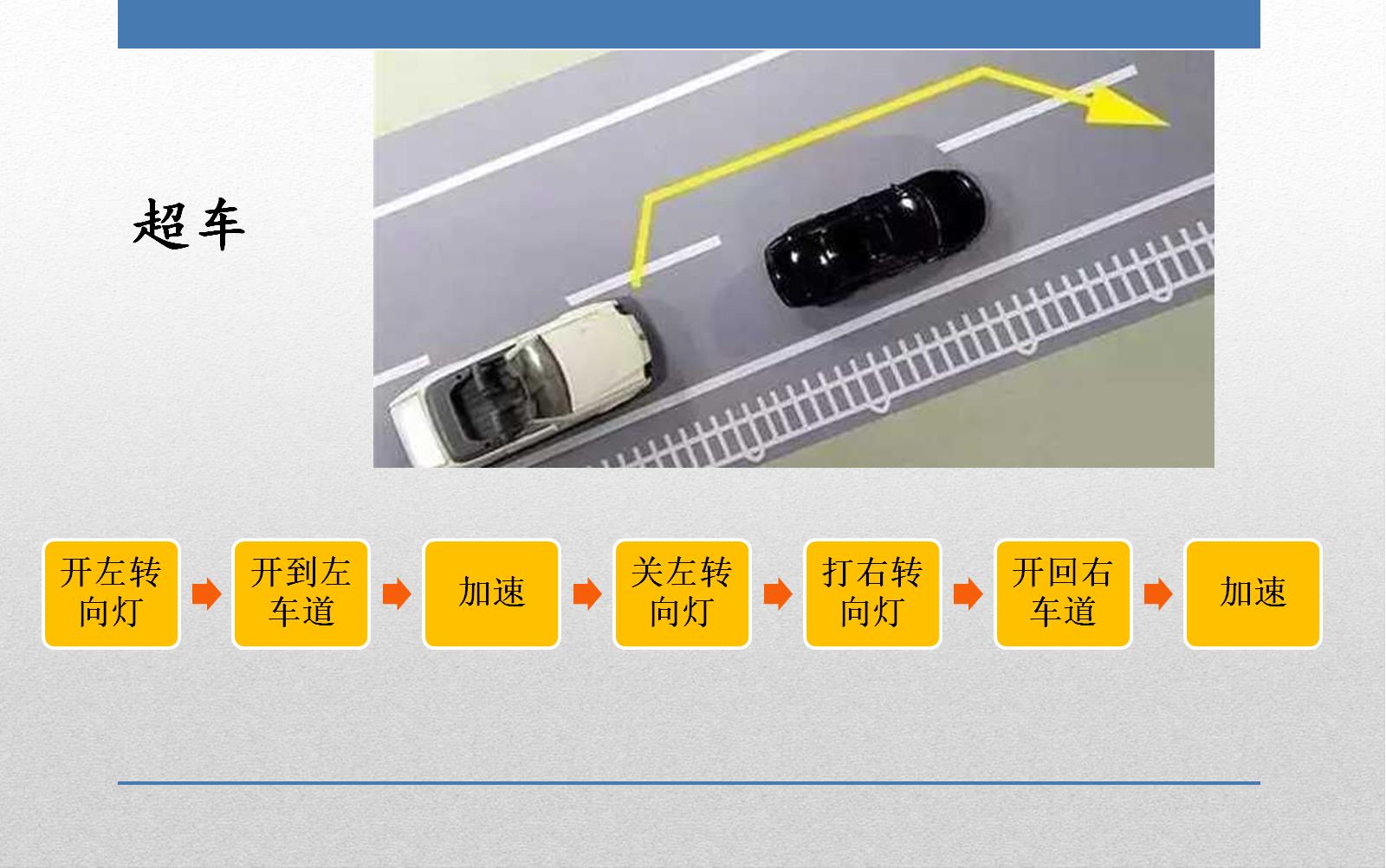 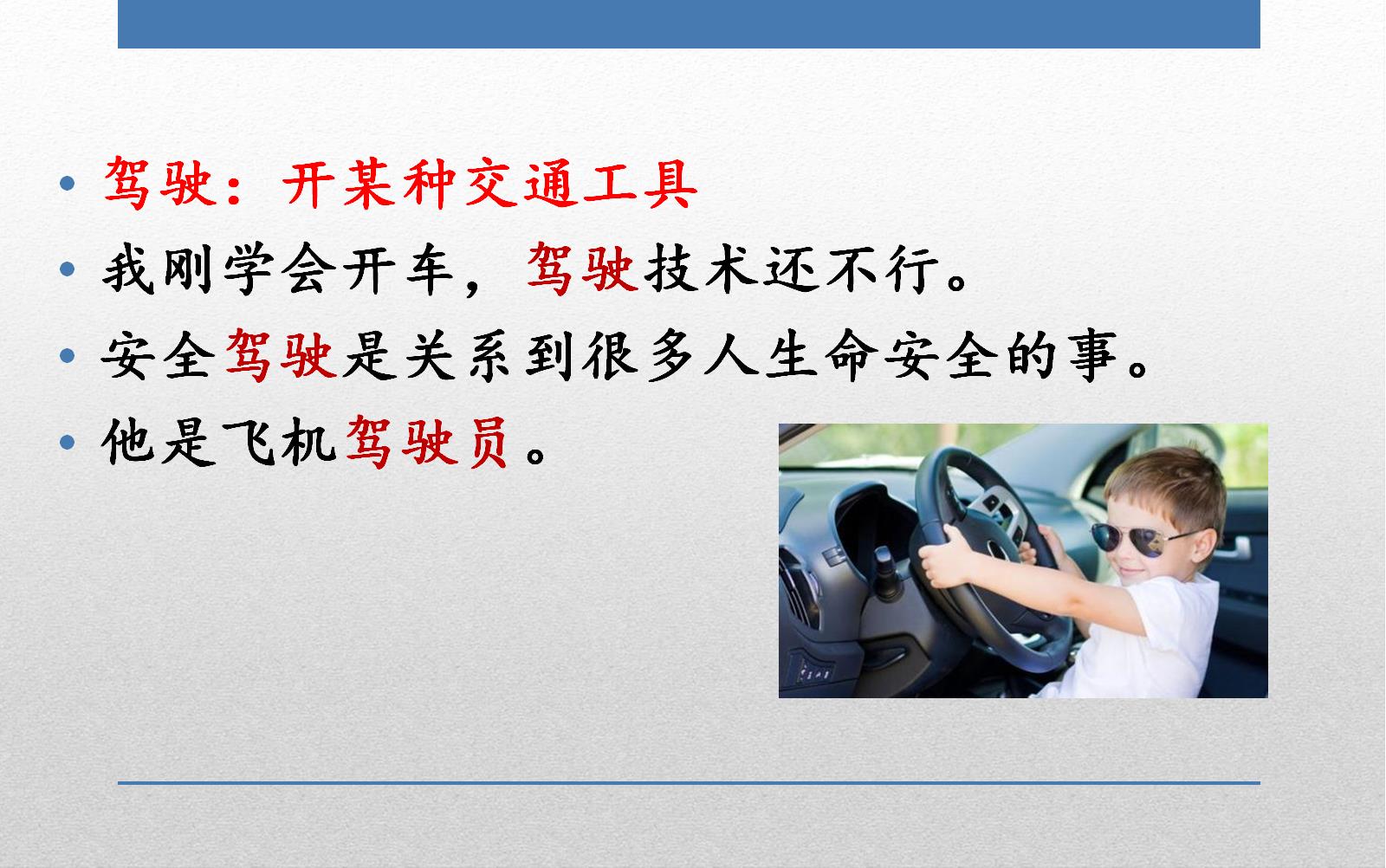 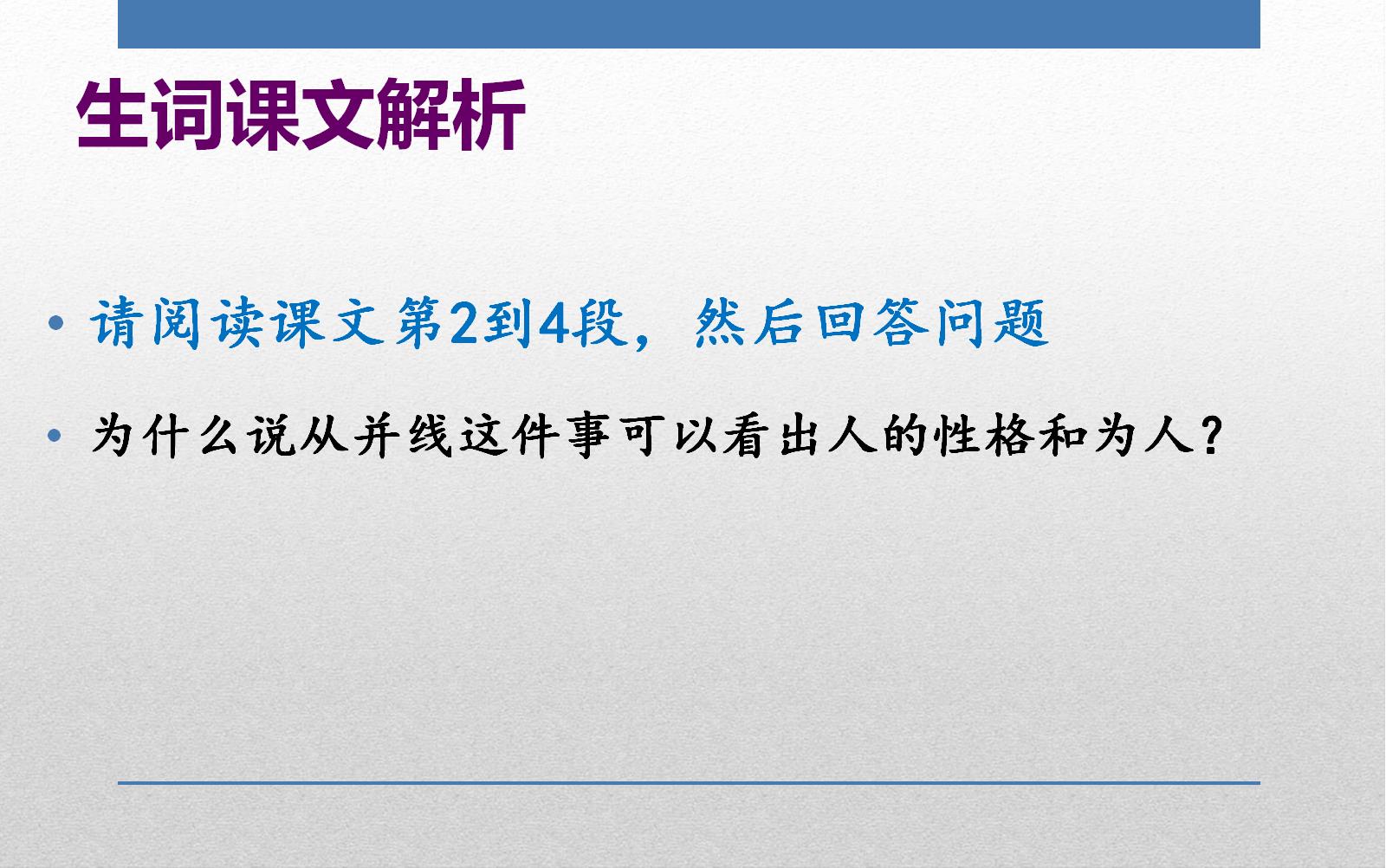 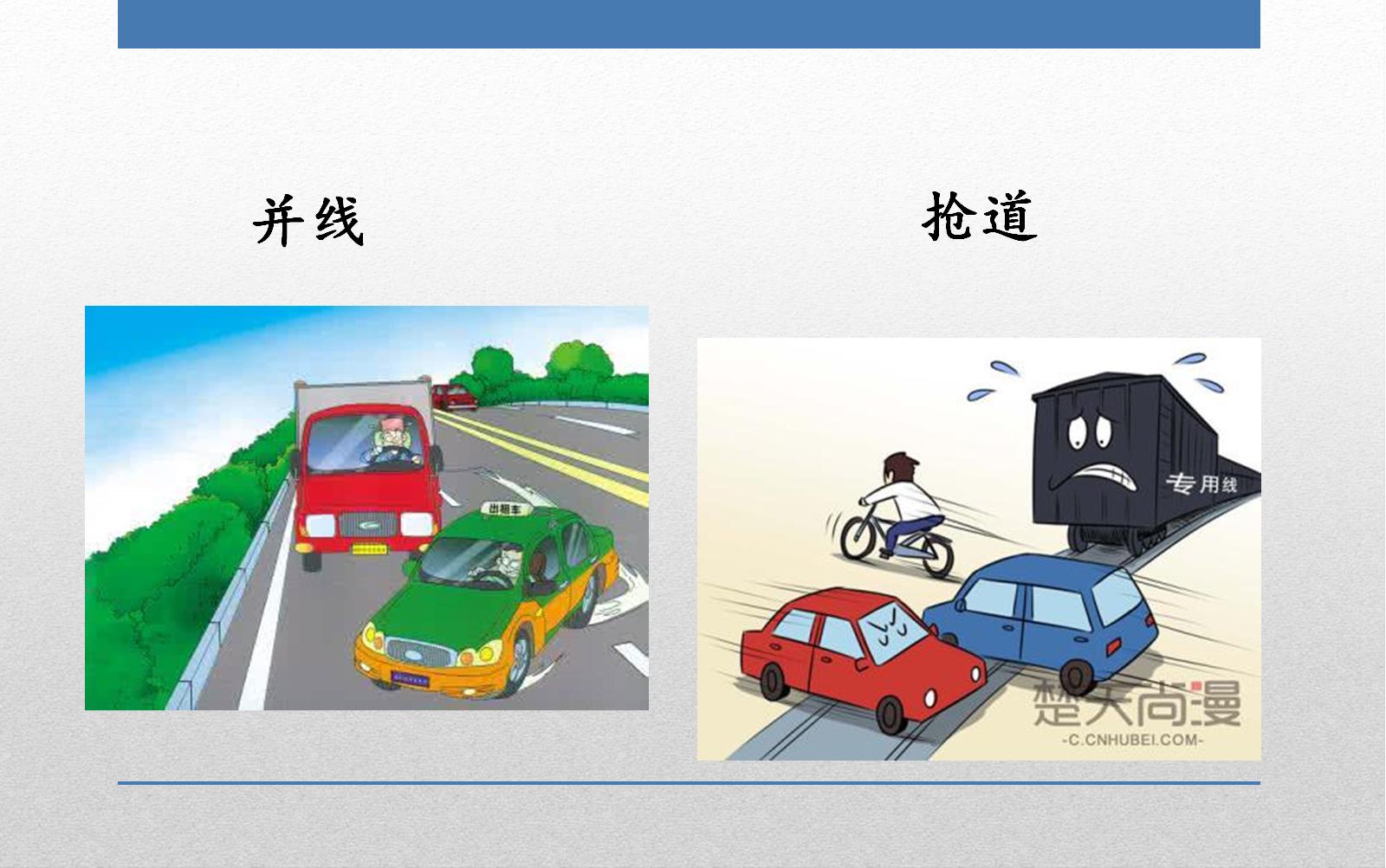 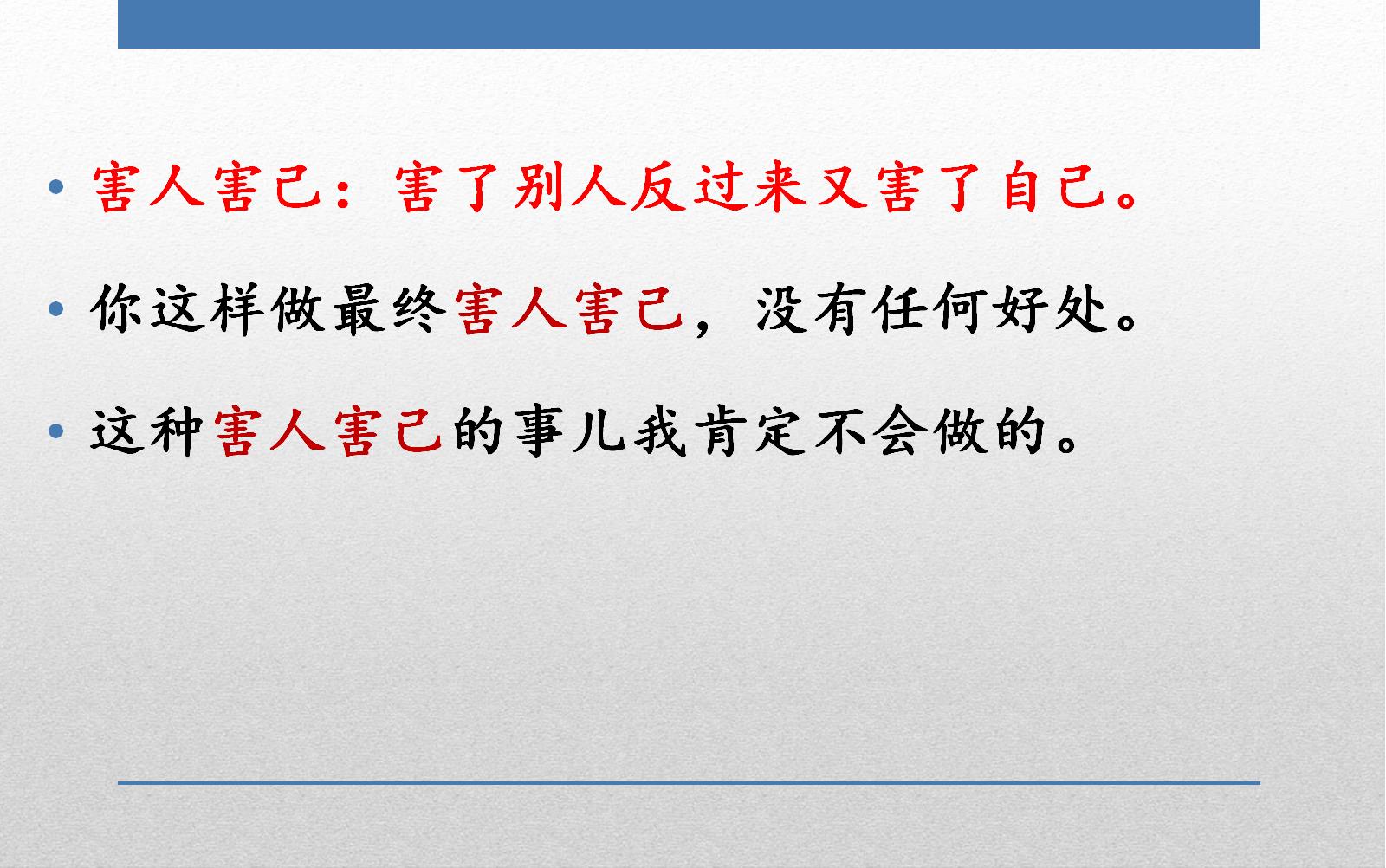 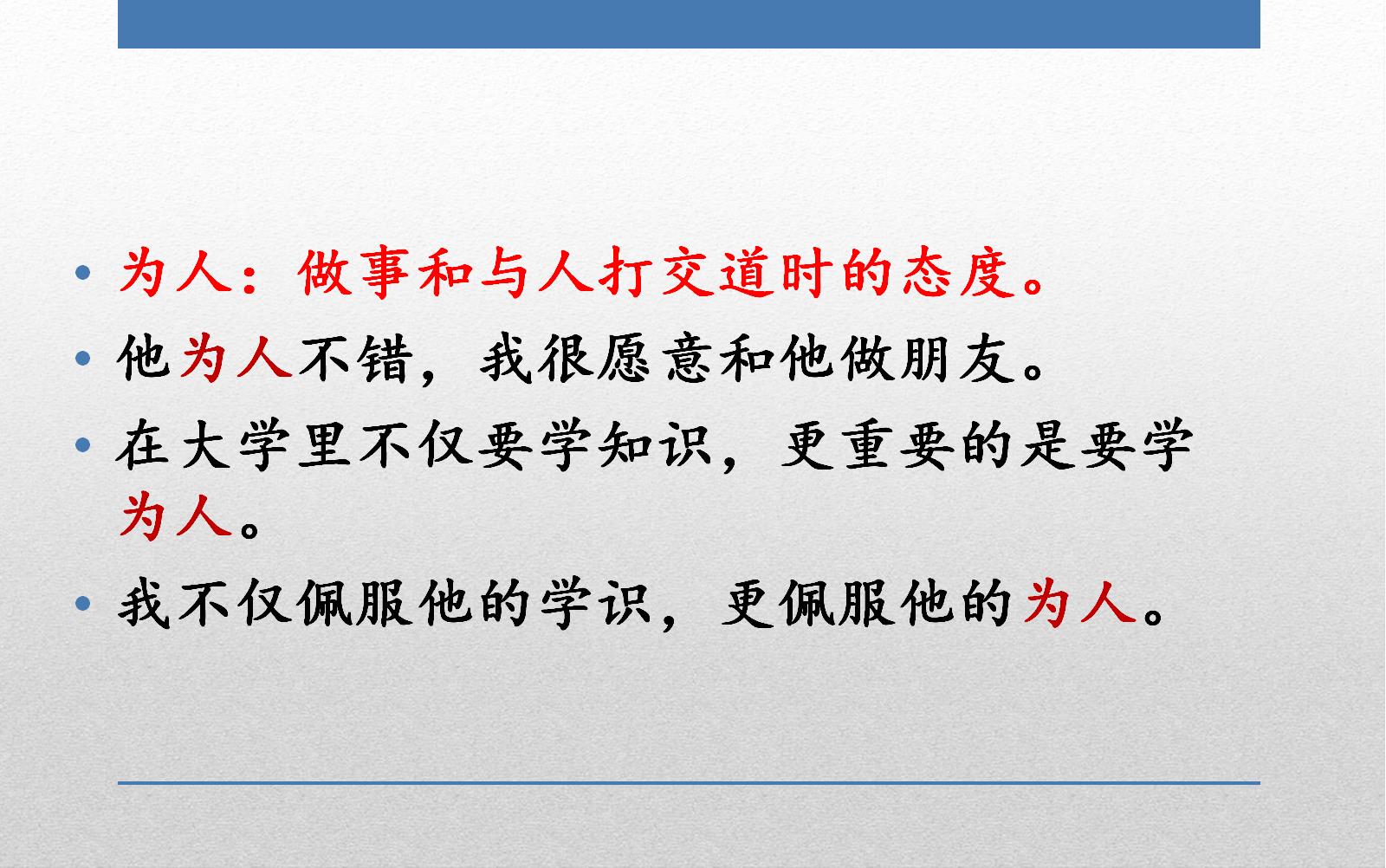 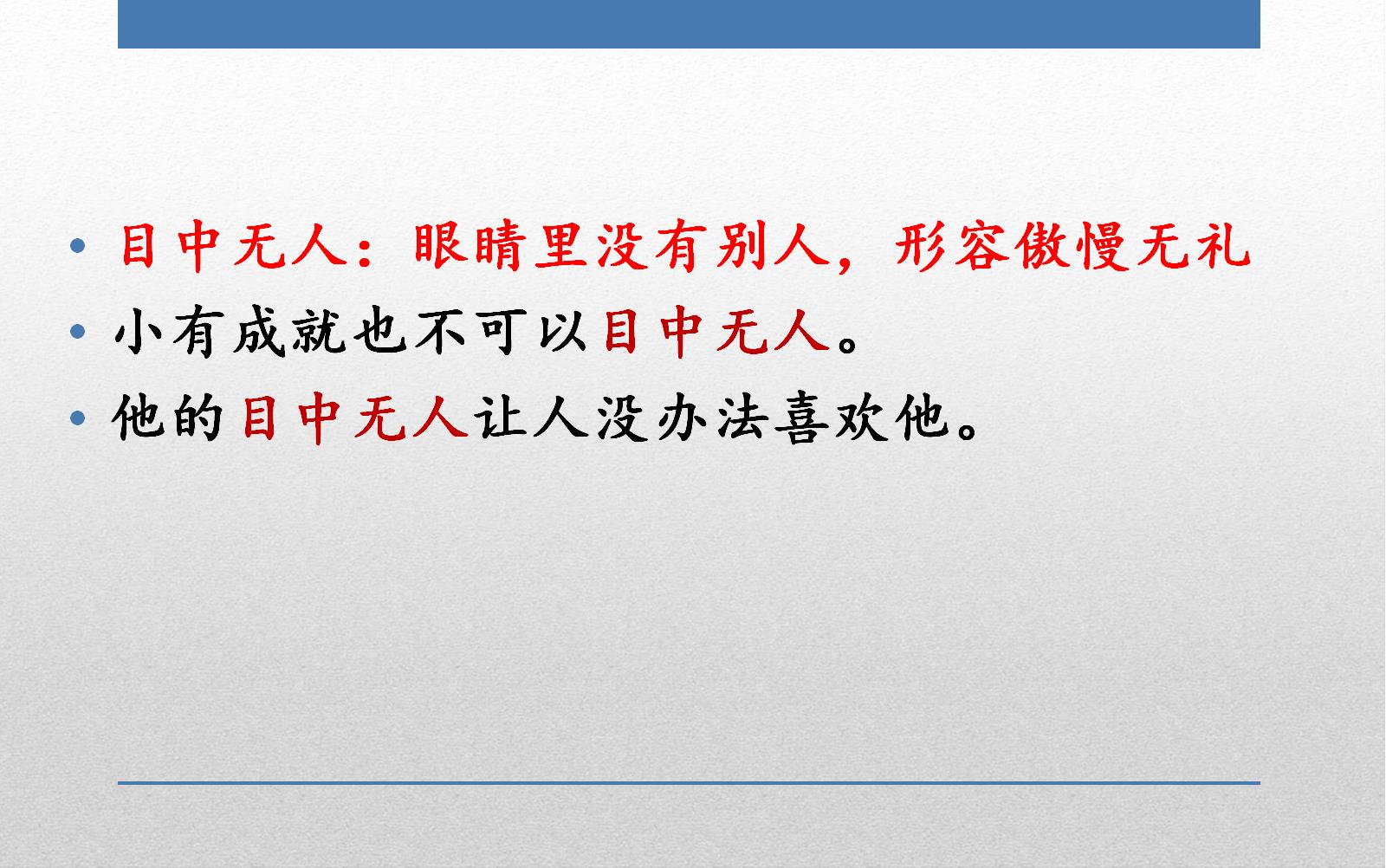 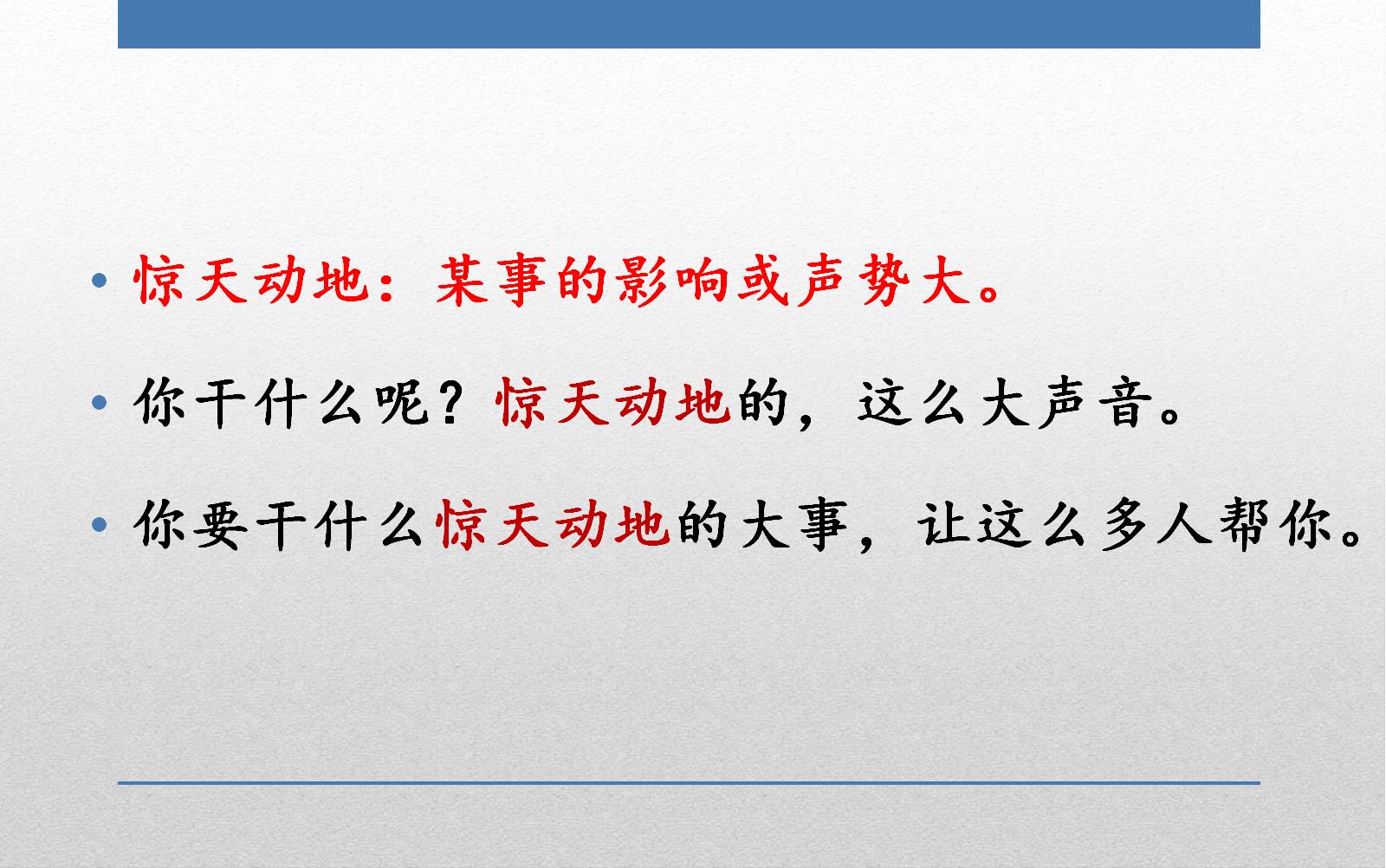 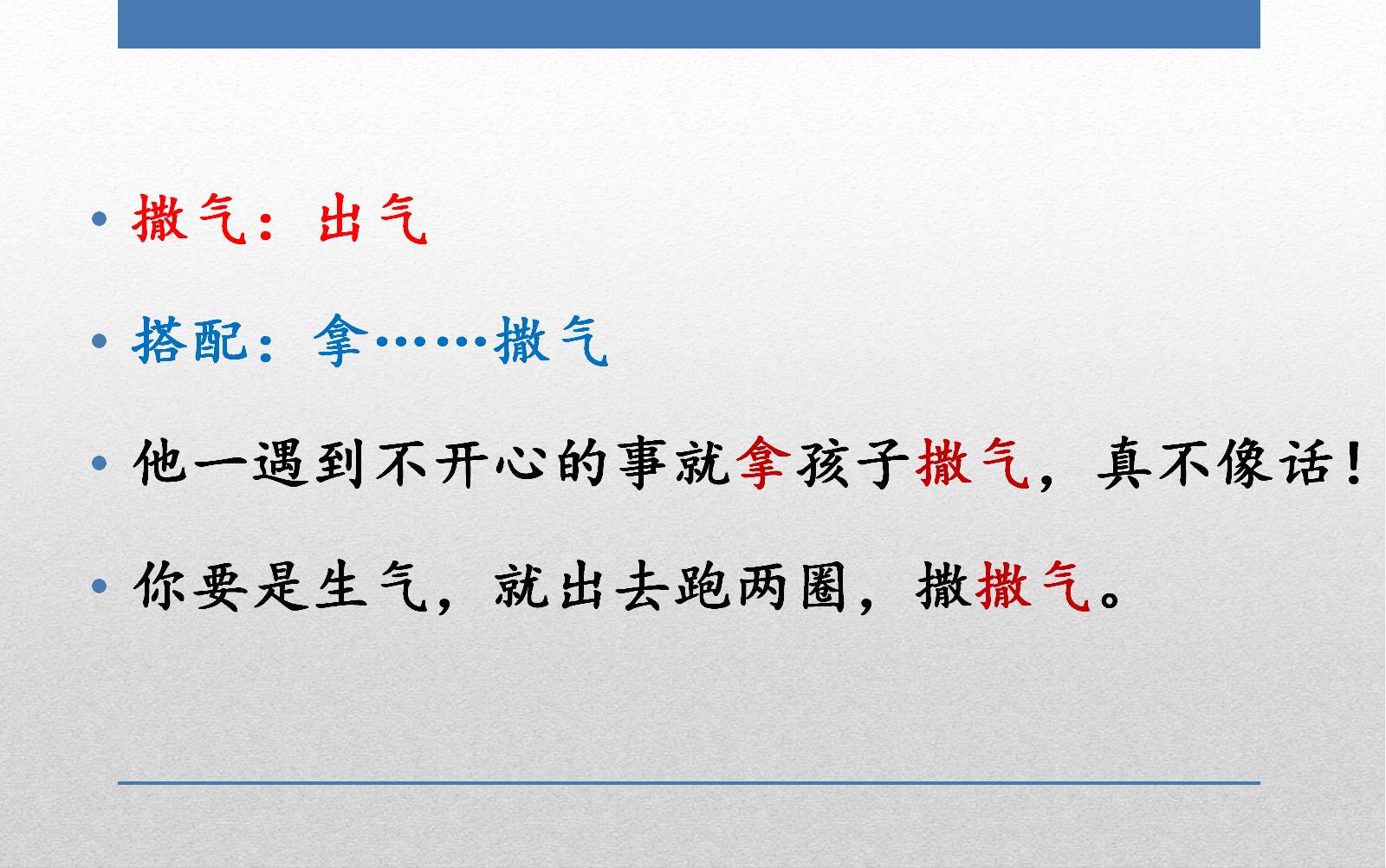 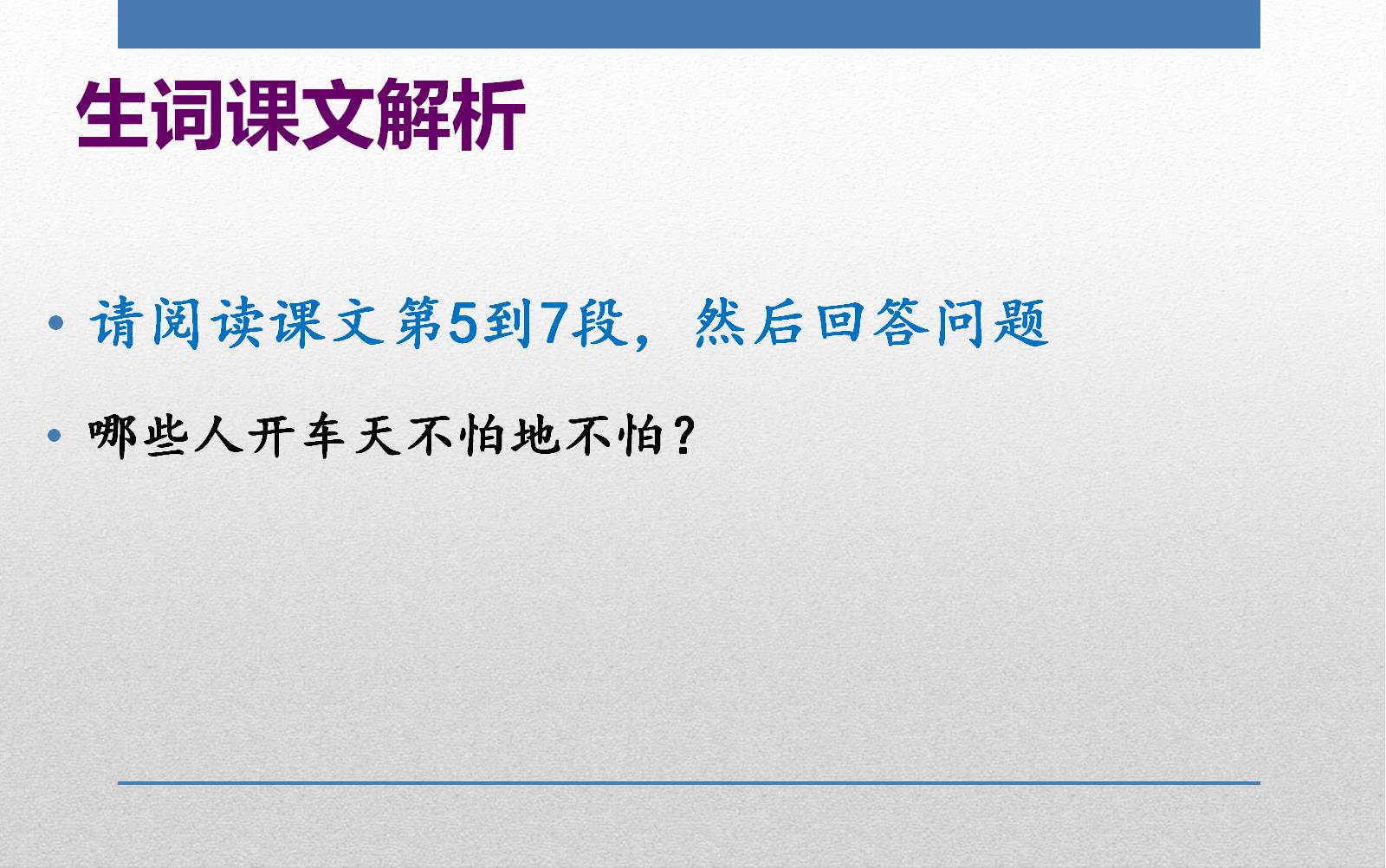 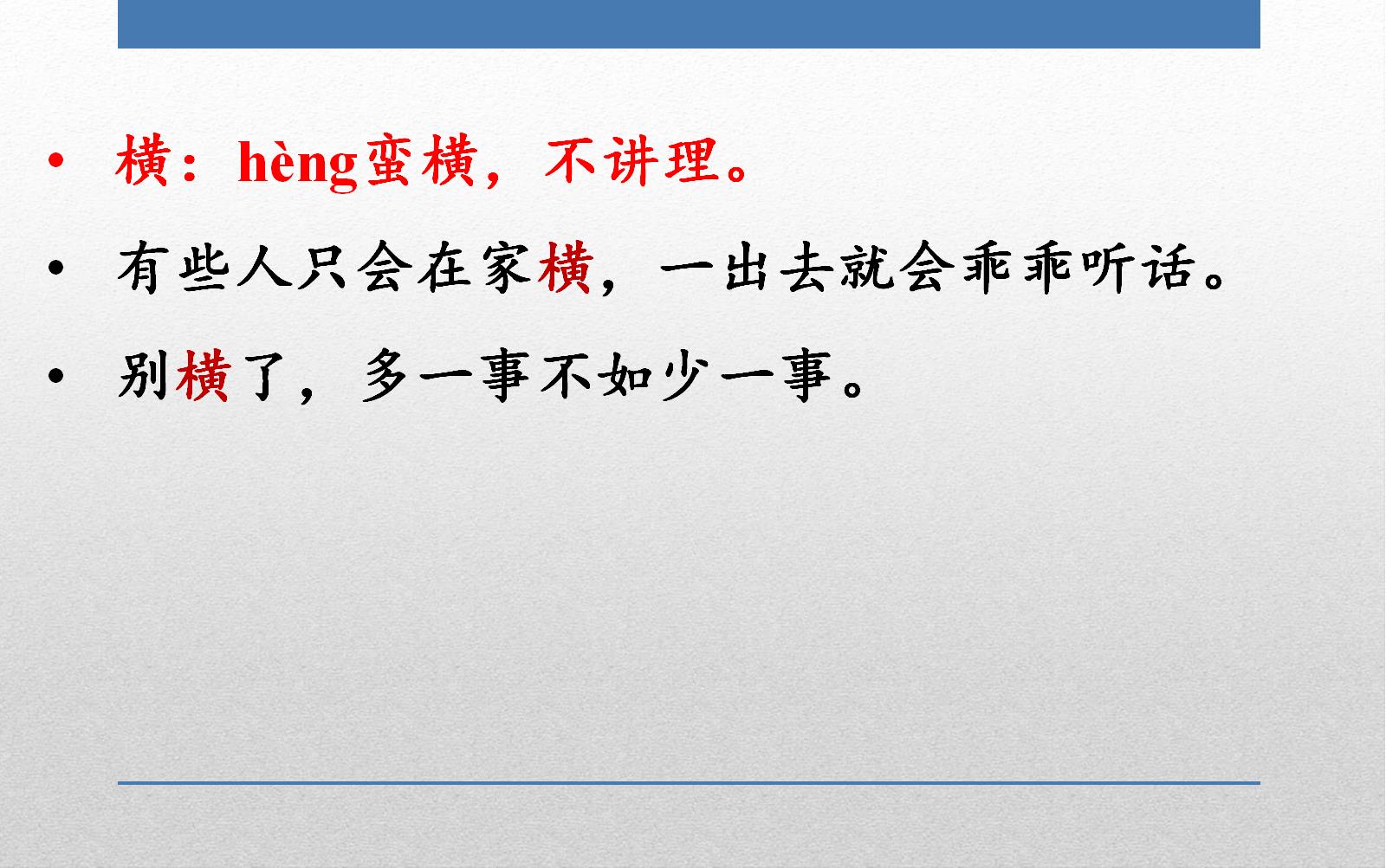 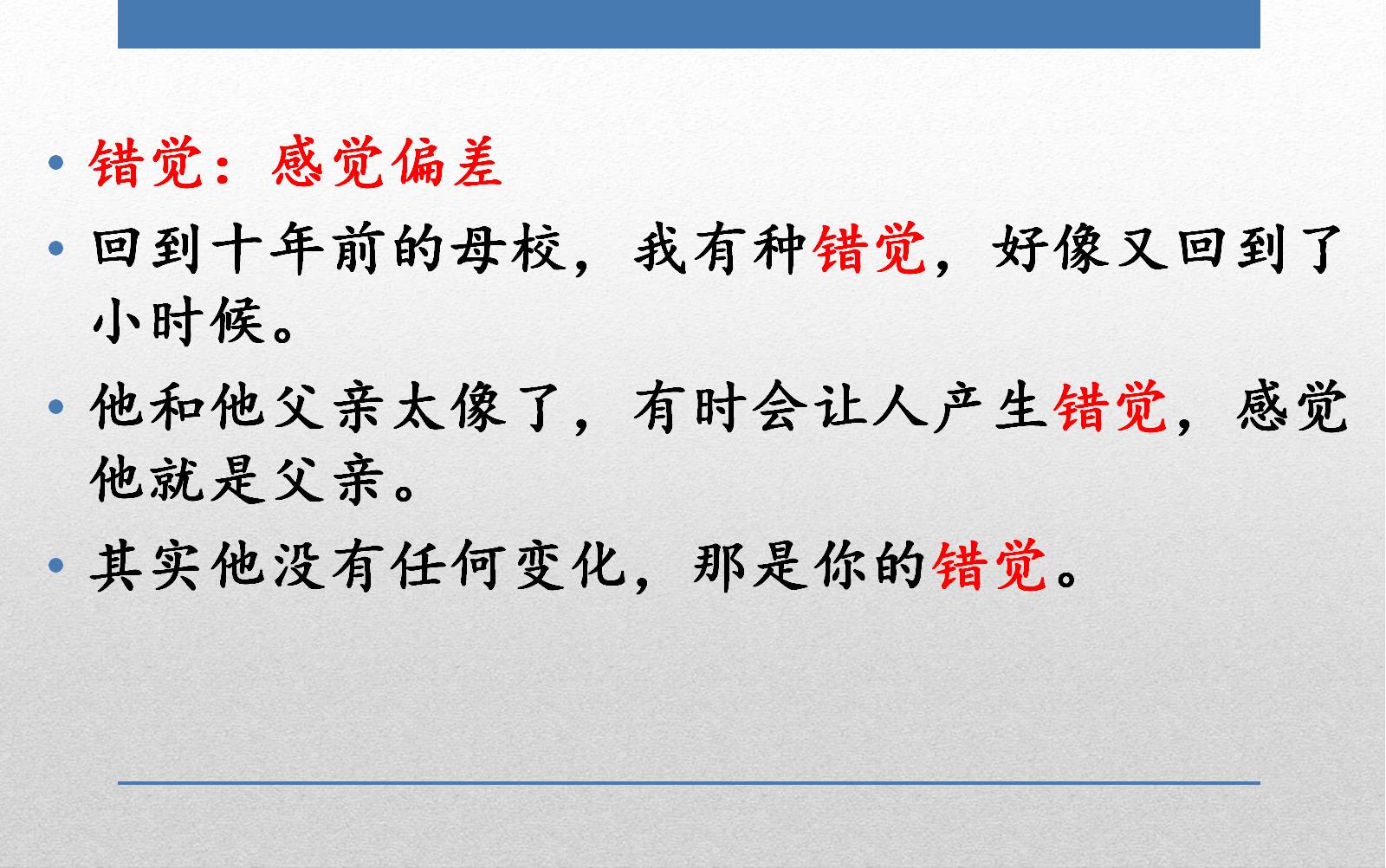 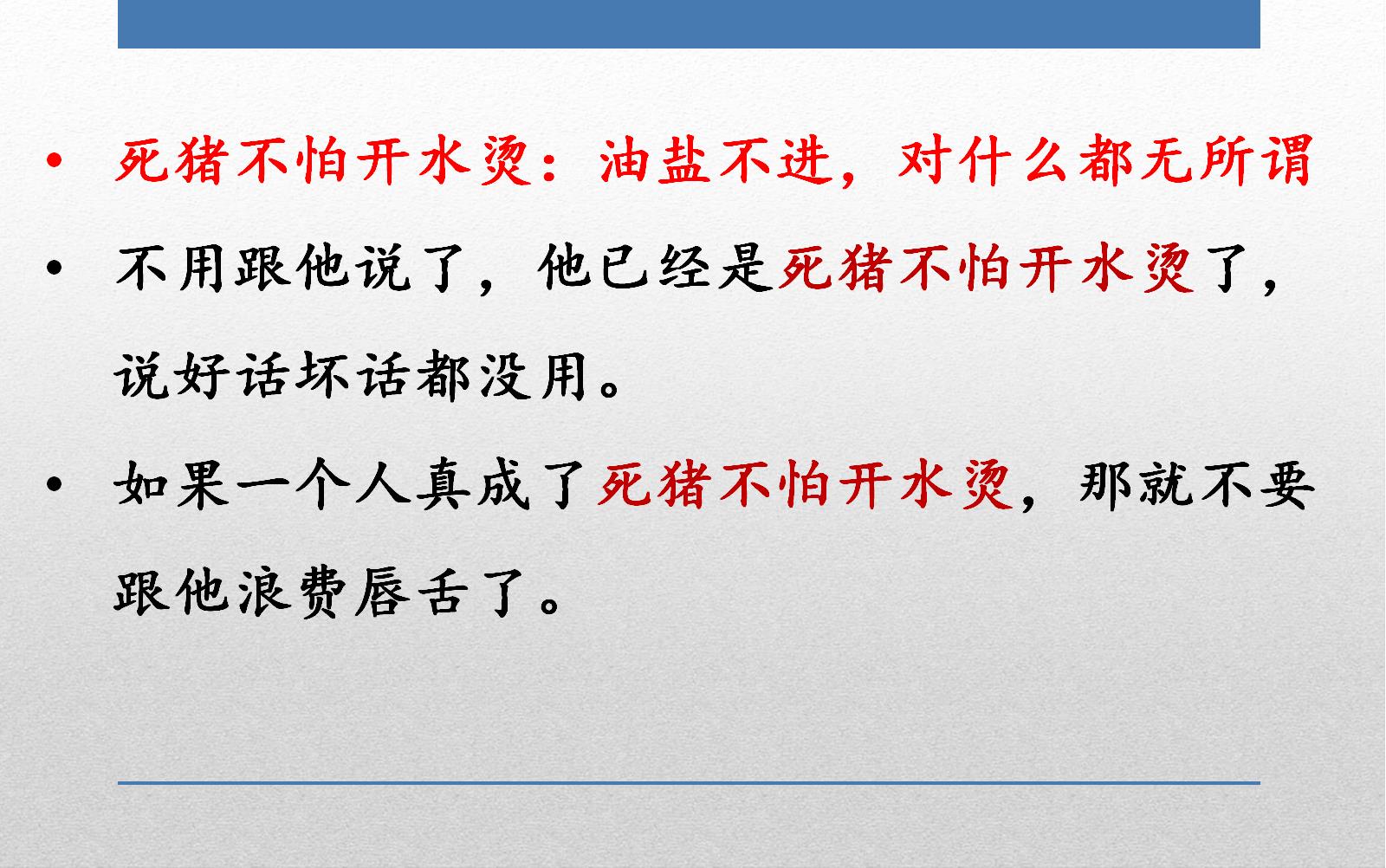 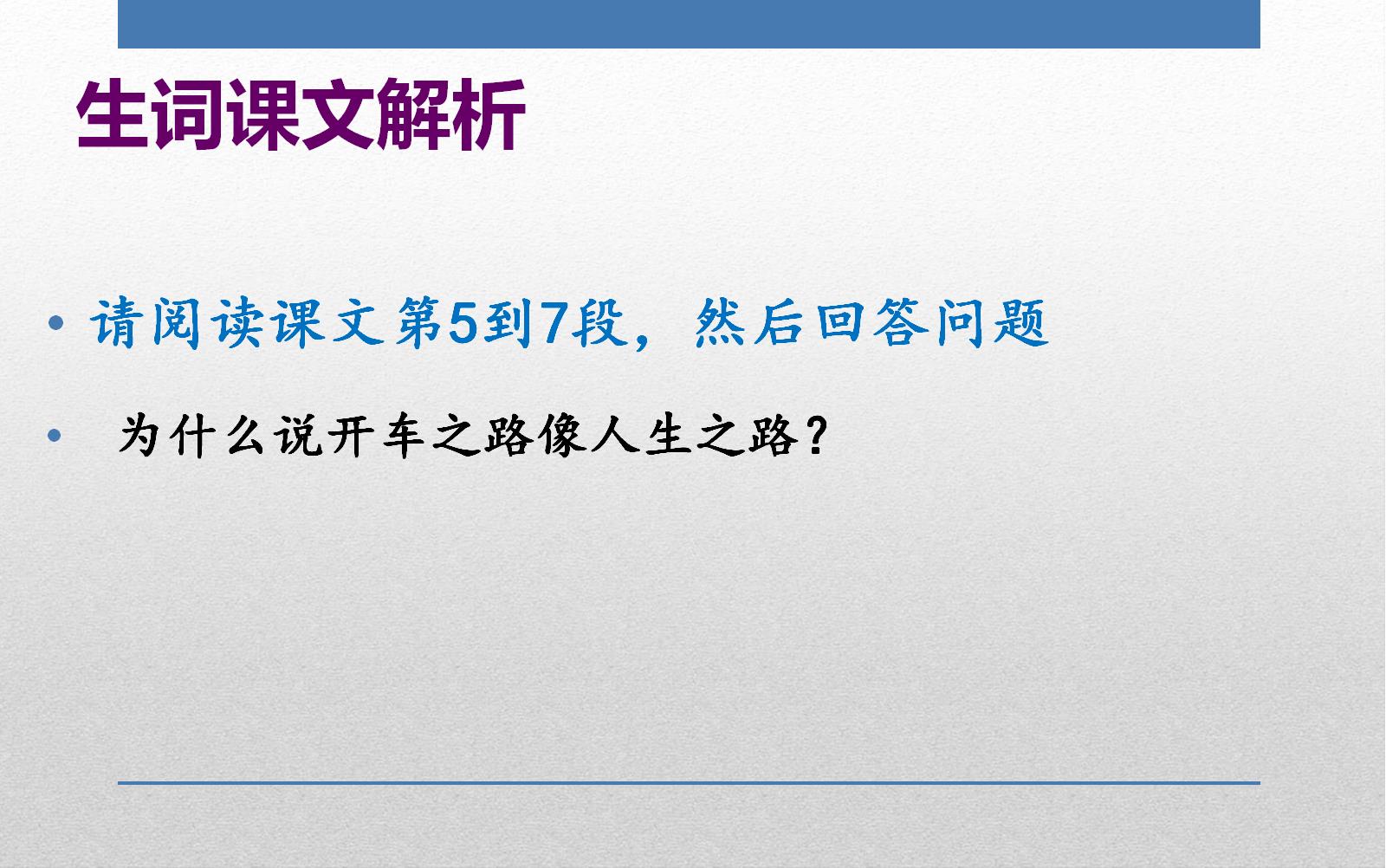 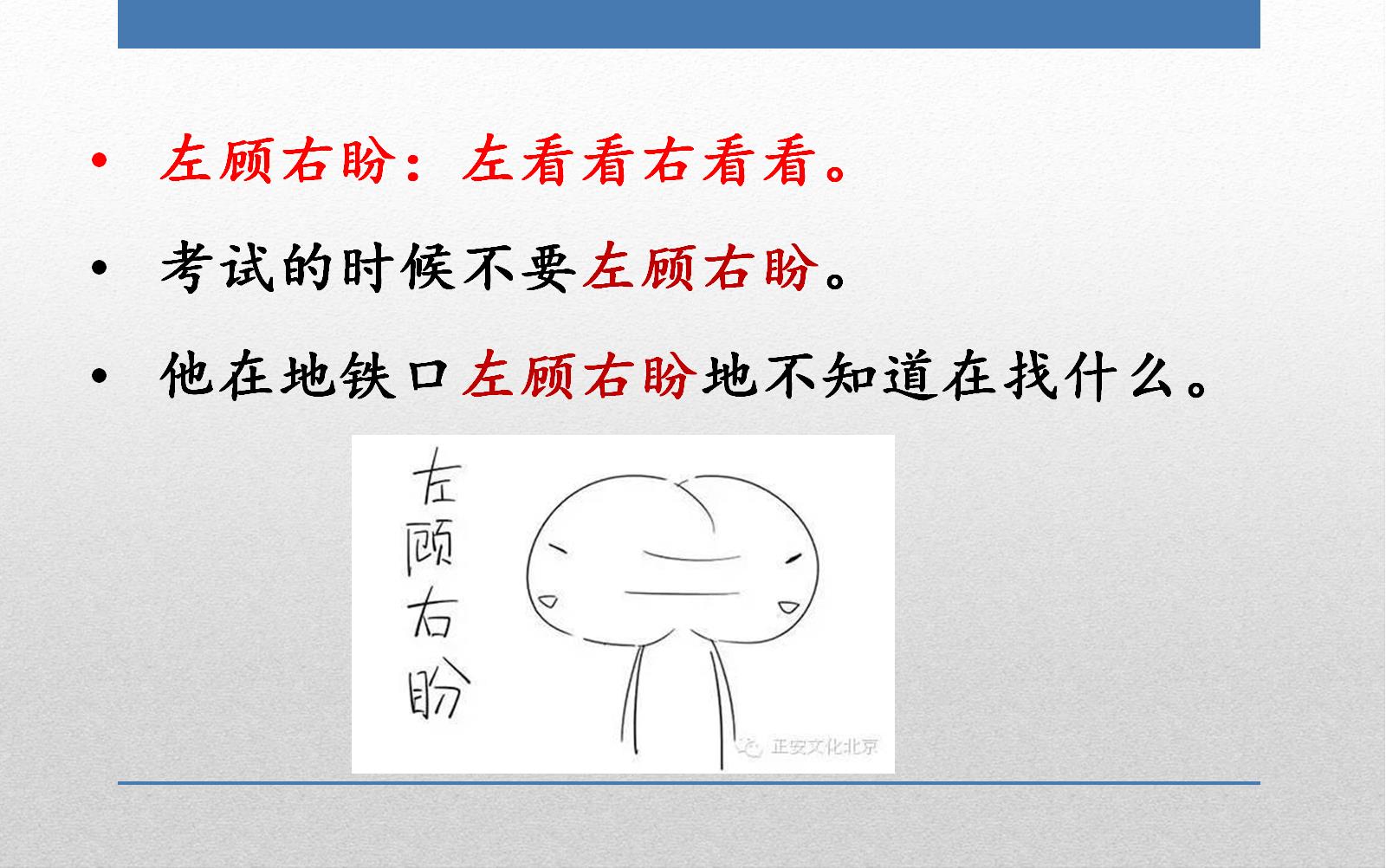 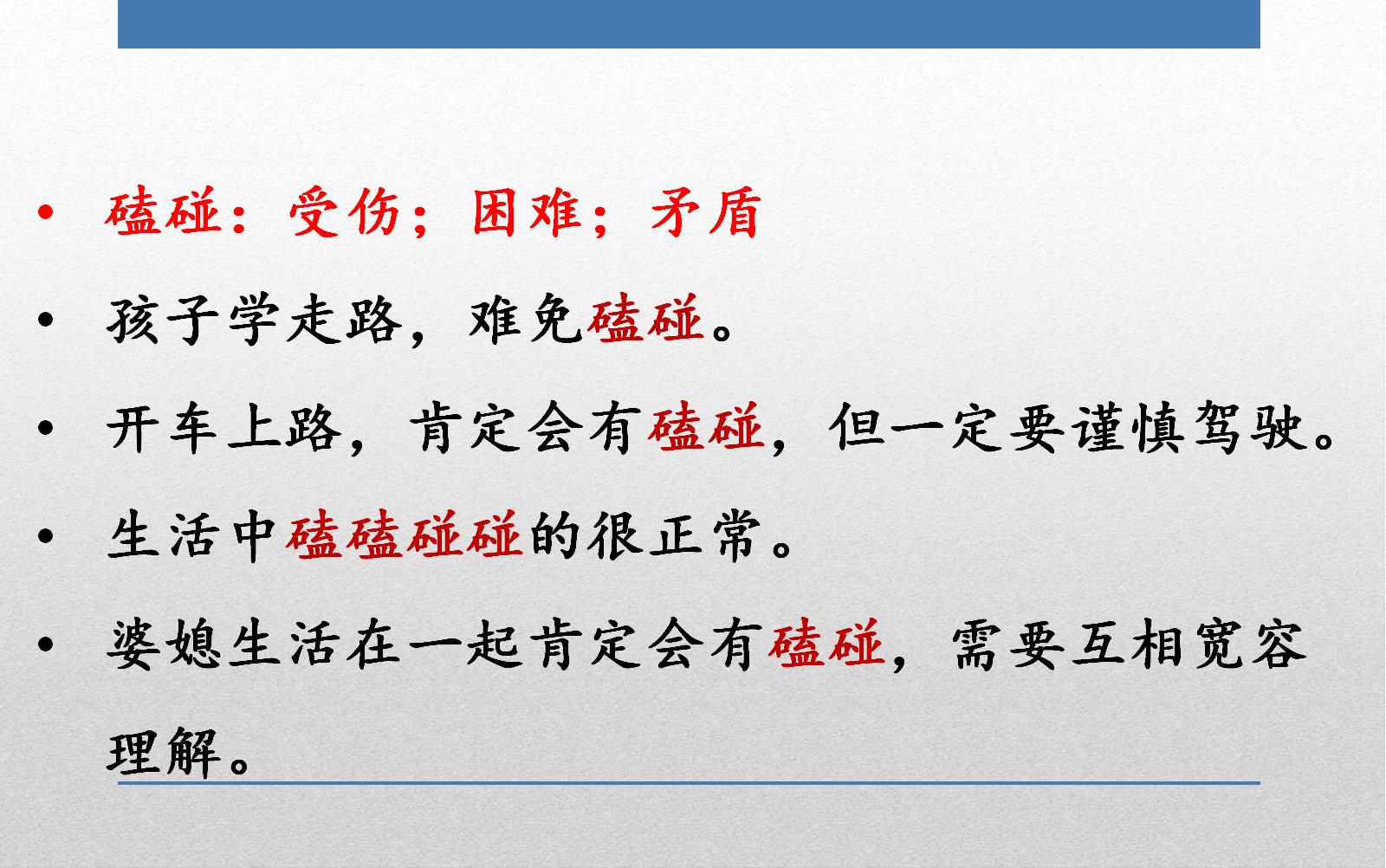 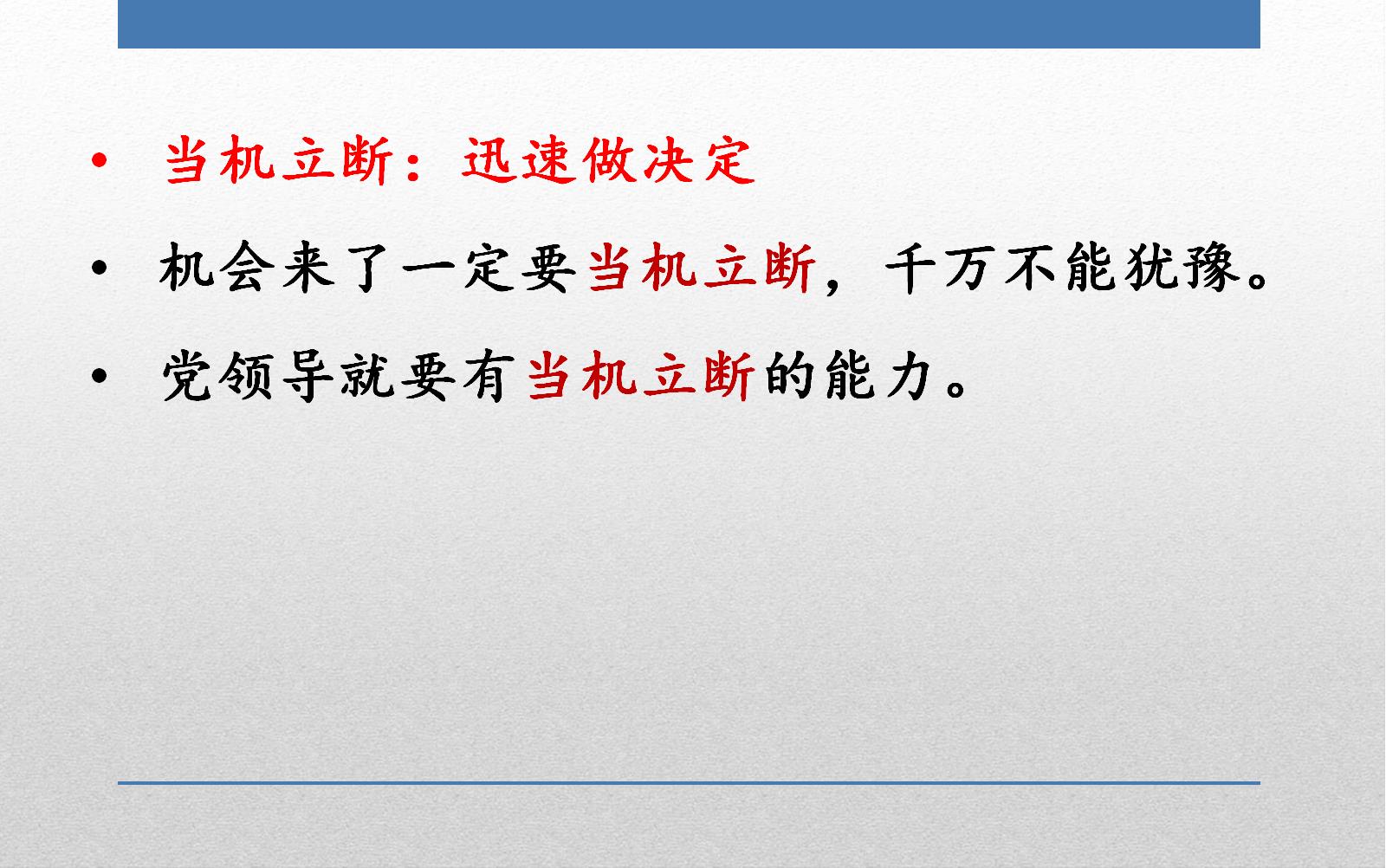 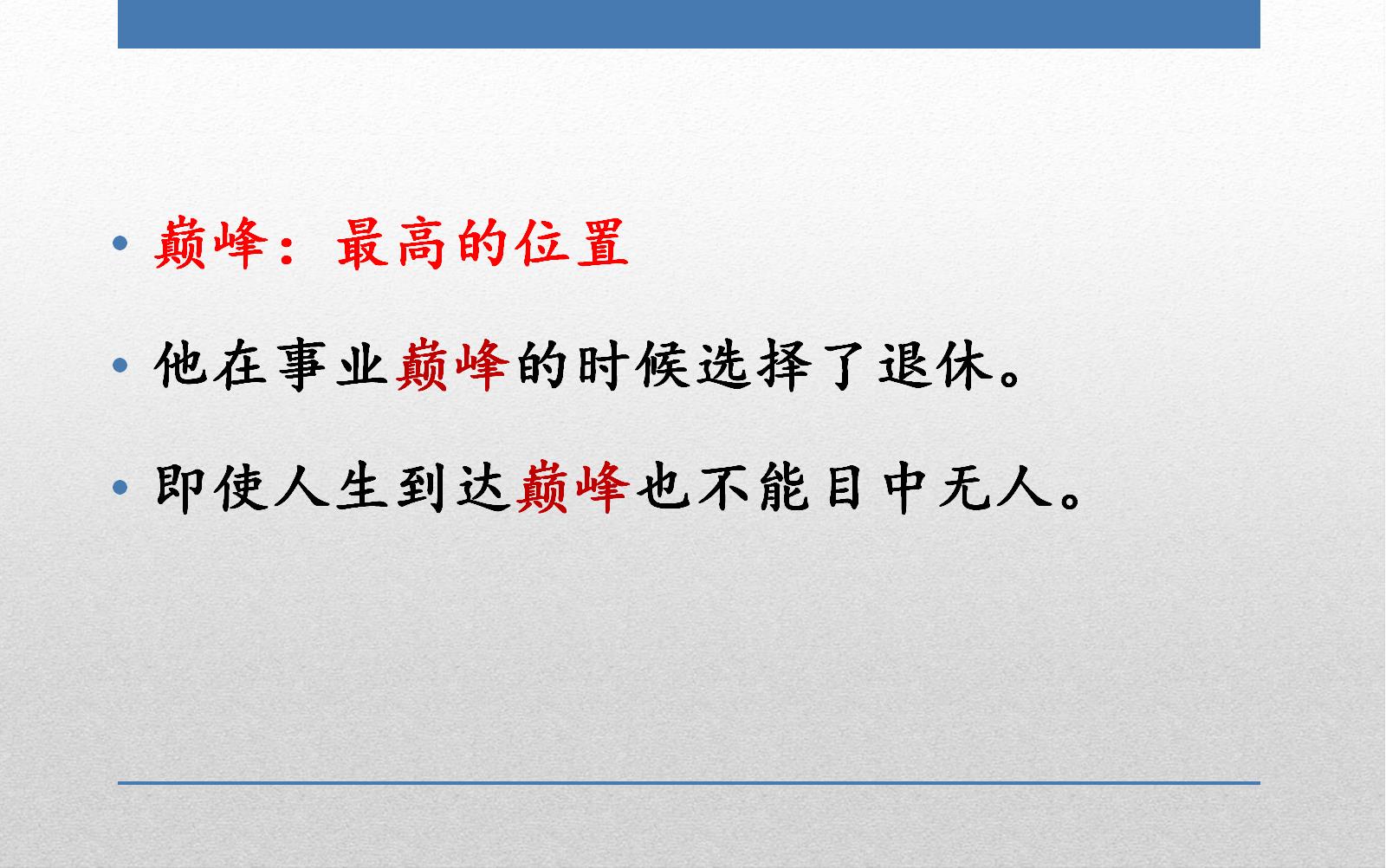 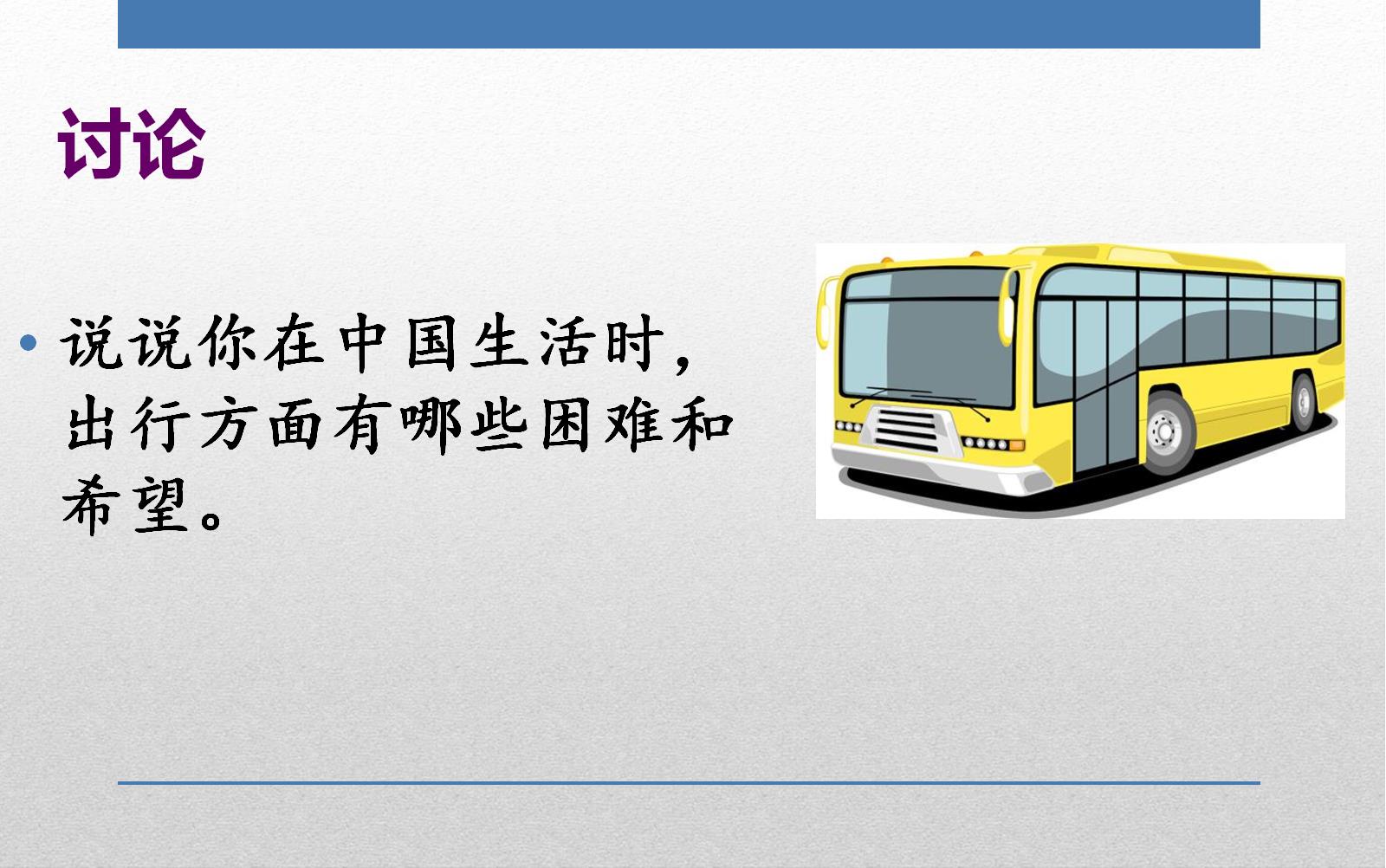 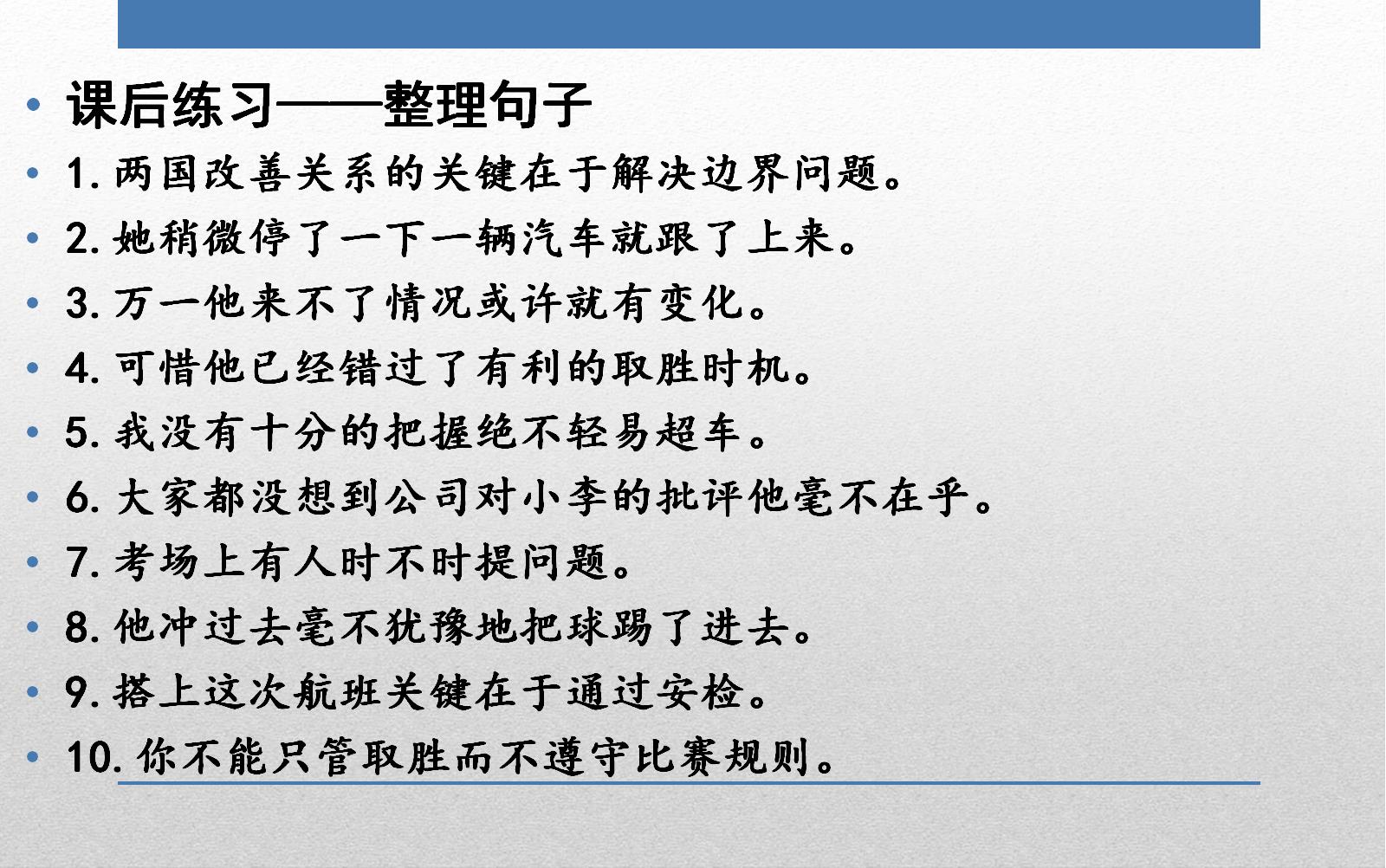 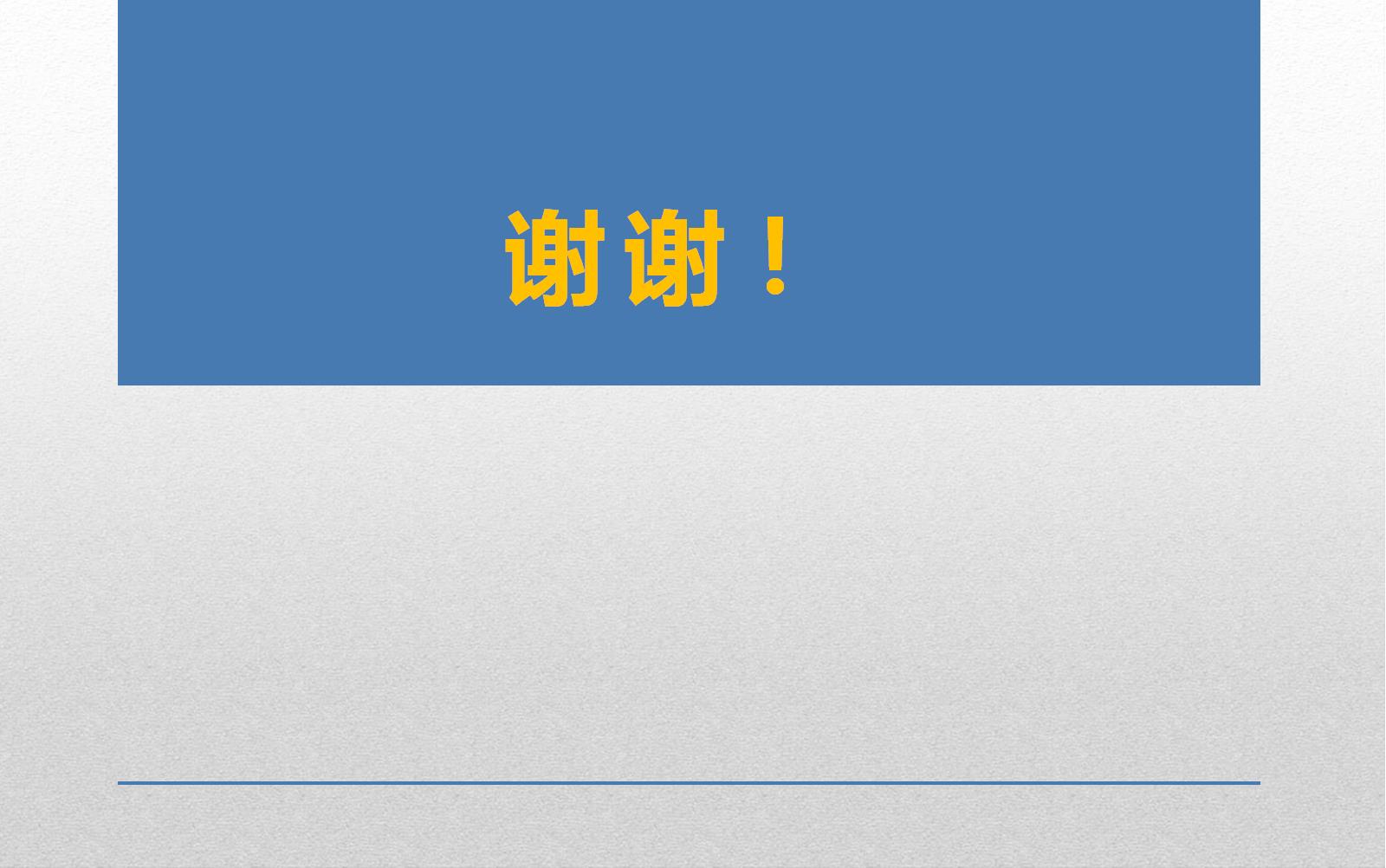